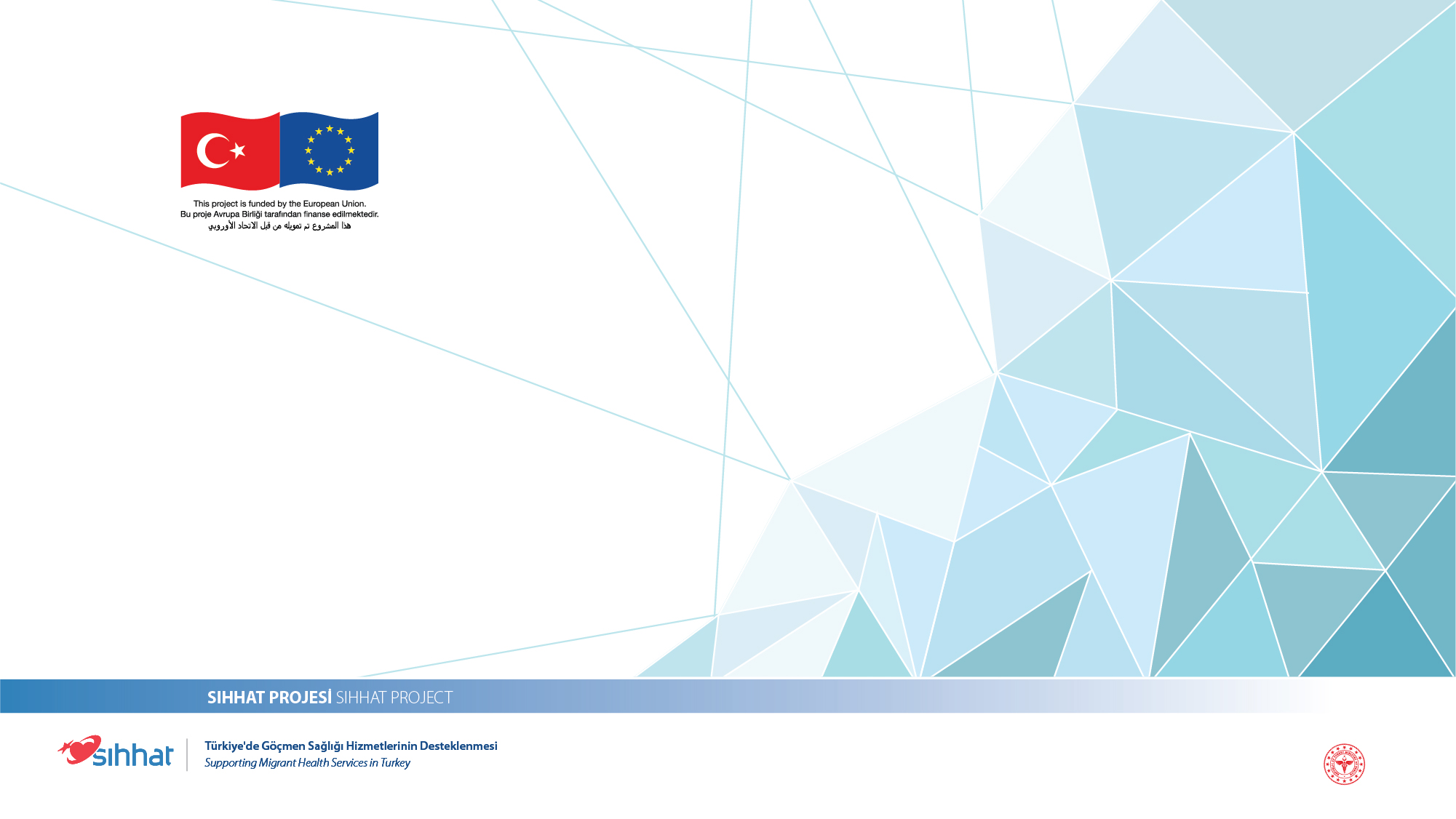 وسائل الصحة الإنجابية
مشروع SIHHAT
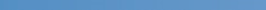 دعم الخدمات الصحية للمهاجرين في تركيا
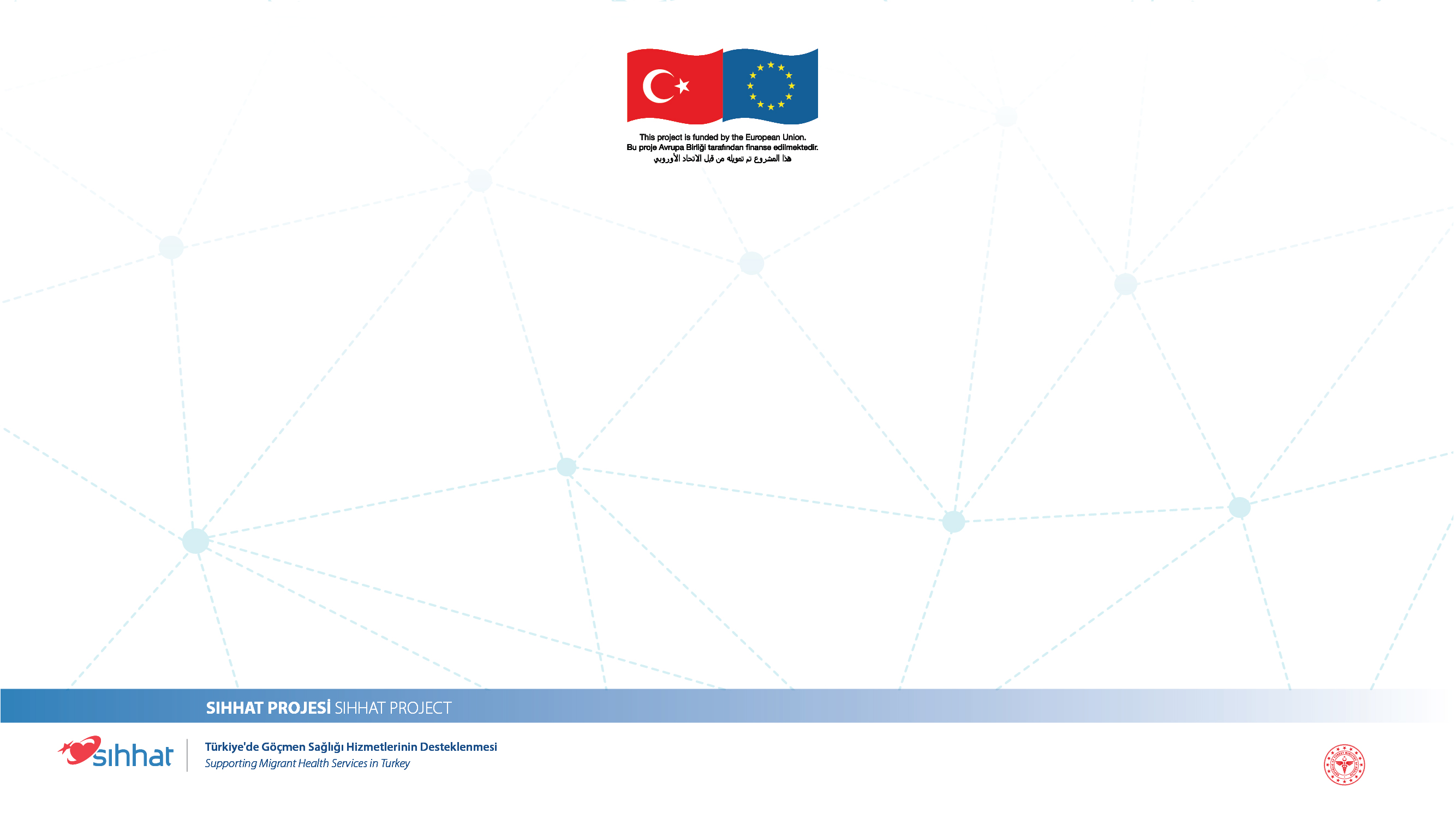 الغاية
LOREM İPSUM
الحصول على معلومات حول خدمات الصحة الإنجابية وتعلم وسائل الصحة الإنجابية لتمكين الأشخاص من تنفيذ قراراتهم حول الإنجاب (عدد وتوقيت الأطفال) بطريقة آمنة وصحية.
مشروع SIHHAT
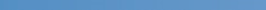 دعم الخدمات الصحية للمهاجرين في تركيا
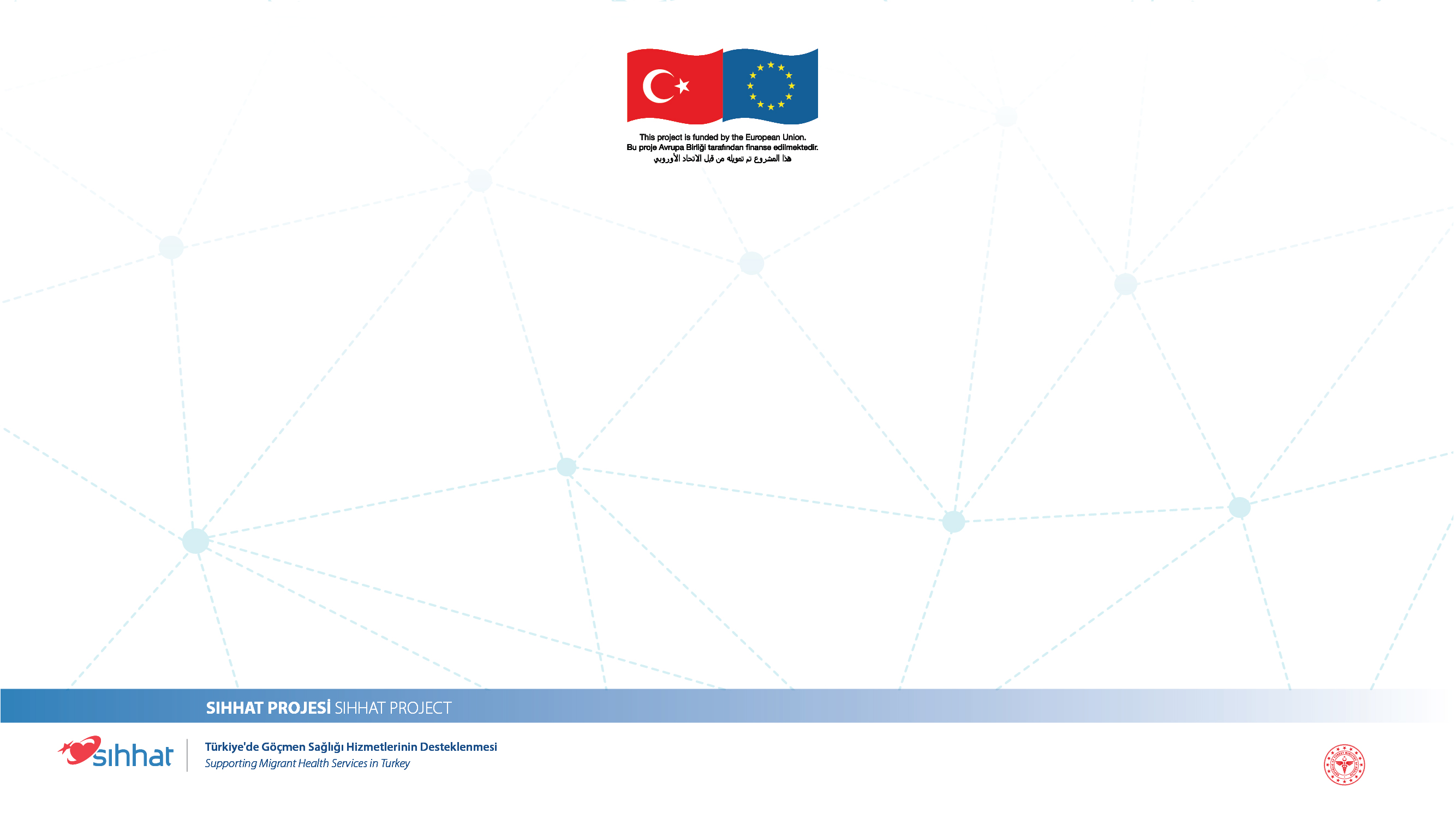 ما هي أهمية منع الحمل؟
LOREM İPSUM
إن لكل زوجين الحق في إنجاب الأطفال الذين يستطيعان الاعتناء بهم بالعدد الذي يودانه في الوقت الذي يشاءانه.
يمكن للحمول التي يفصل بينها أقل من عامين والحمول المبكرة (أصغر من 18 عاماً) والمتأخرة (أكبر من 35 عاماً) أن تؤدي إلى وفاة الأم أو أن تسبب المرض أو الإعاقة. يمكننا الحيلولة دون وفيات وإصابات الأمهات باستخدام وسائل حديثة وموثوقة.
مشروع SIHHAT
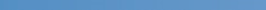 دعم الخدمات الصحية للمهاجرين في تركيا
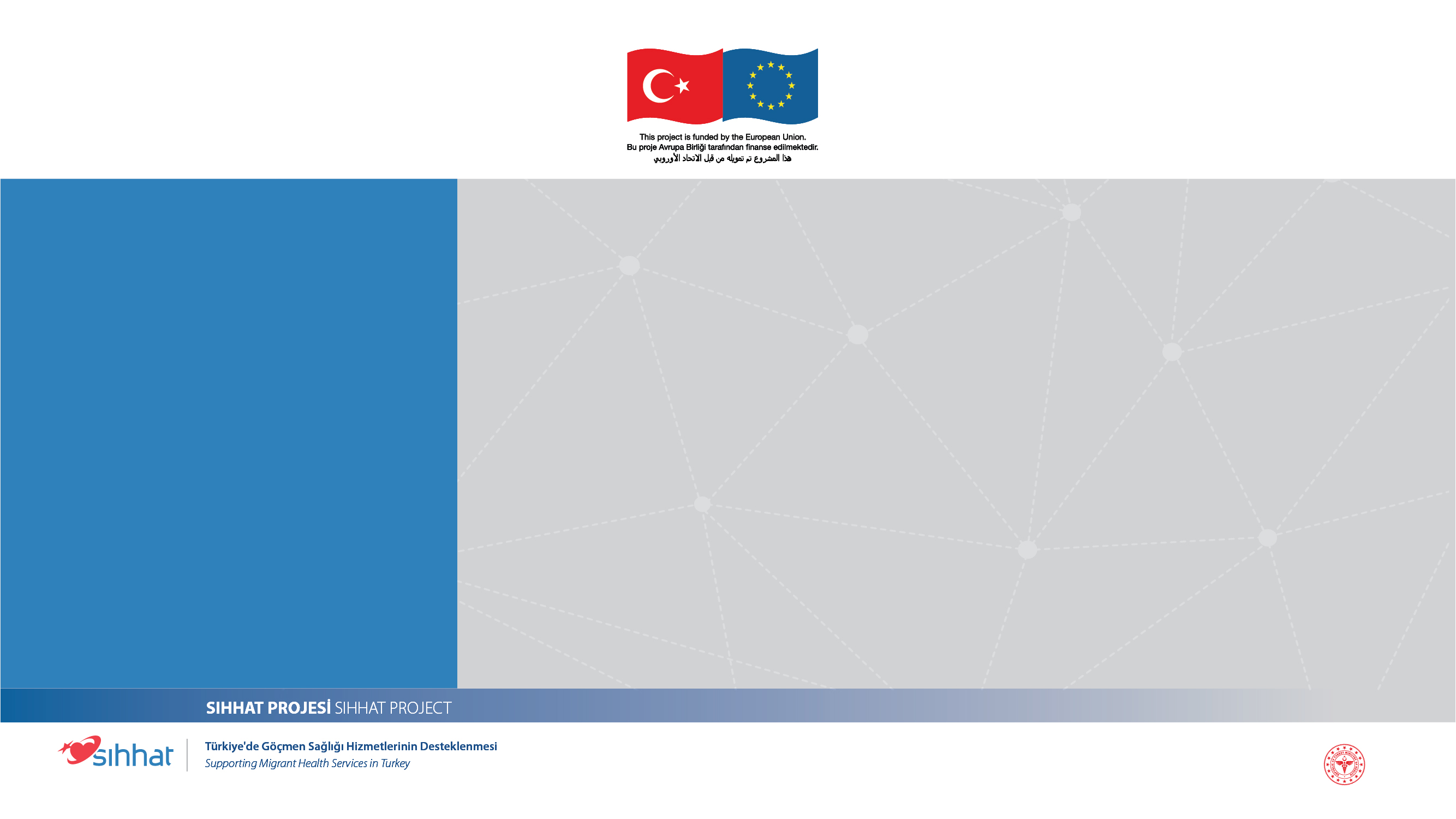 يتم إجراء نصف عمليات الإجهاض المتعمد التي تحدث في العالم كل عام والتي تبلغ 16.5 مليون حالة في ظروف غير آمنة مما يؤدي إلى وفاة 80.000 من الأمهات وإصابة الآلاف من النساء بالإعاقة.
إن الإجهاض غير الآمن مسؤول عن 13% من وفيات الأمهات (1 من كل 8 نساء) وهو السبب الرئيسي لوفيات الأمهات في بعض البلدان.
الآثار السلبية للحمول غير المرغوب بها
مشروع SIHHAT
دعم الخدمات الصحية للمهاجرين في تركيا
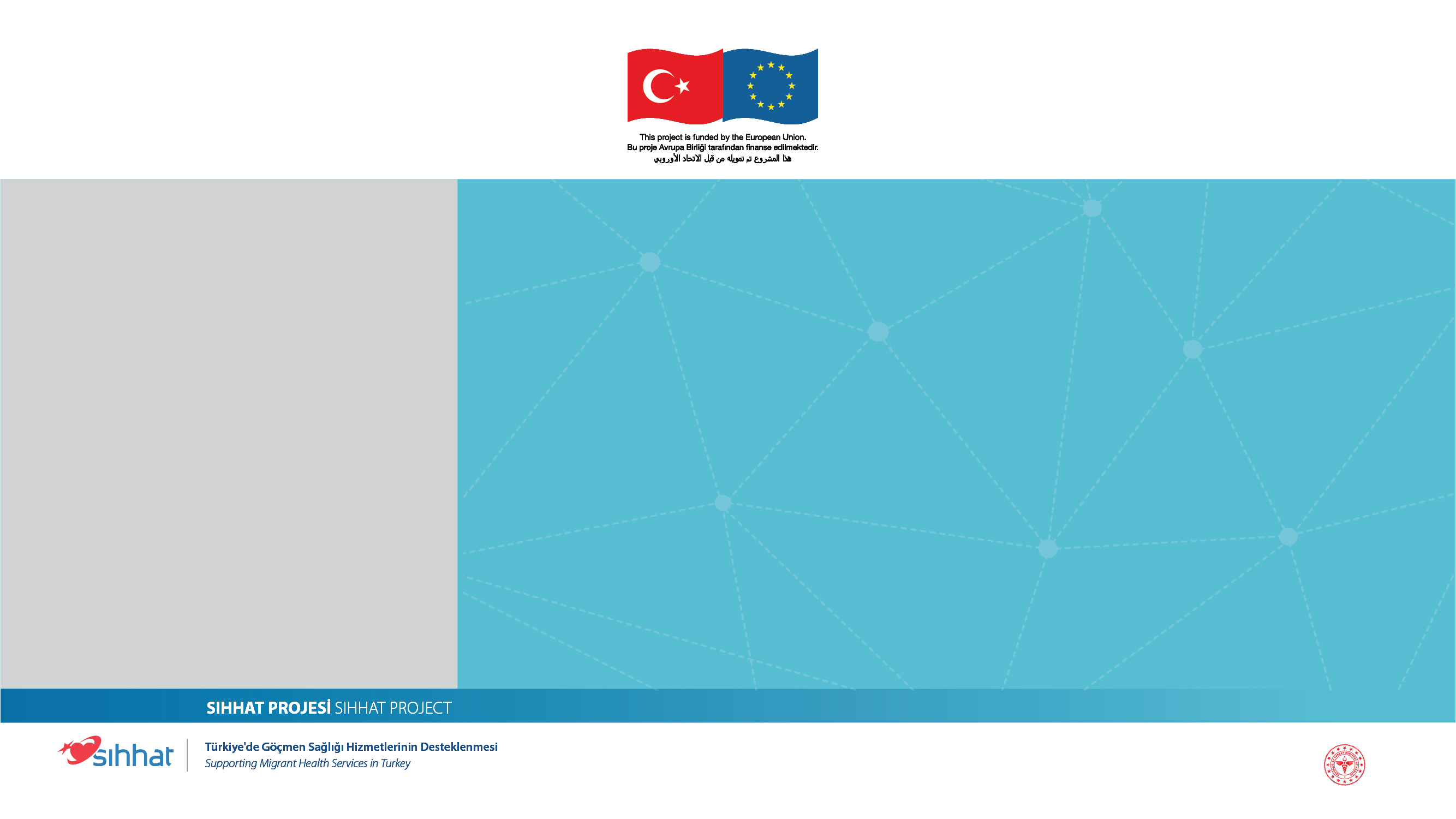 تتطور بعد الإجهاض حالات مثل الإجهاض غير الكامل والإنتان والنزف وجرح الرحم لدى 10-50% من النساء اللواتي يجهضن بشكل غير صحي.
وتتطور على المدى الطويل حالات مثل الألم الشديد والداء الالتهابي الحوضي والعقم والحمل الهاجر والولادة المبكرة.
الآثار السلبية للحمول غير المرغوب بها
مشروع SIHHAT
دعم الخدمات الصحية للمهاجرين في تركيا
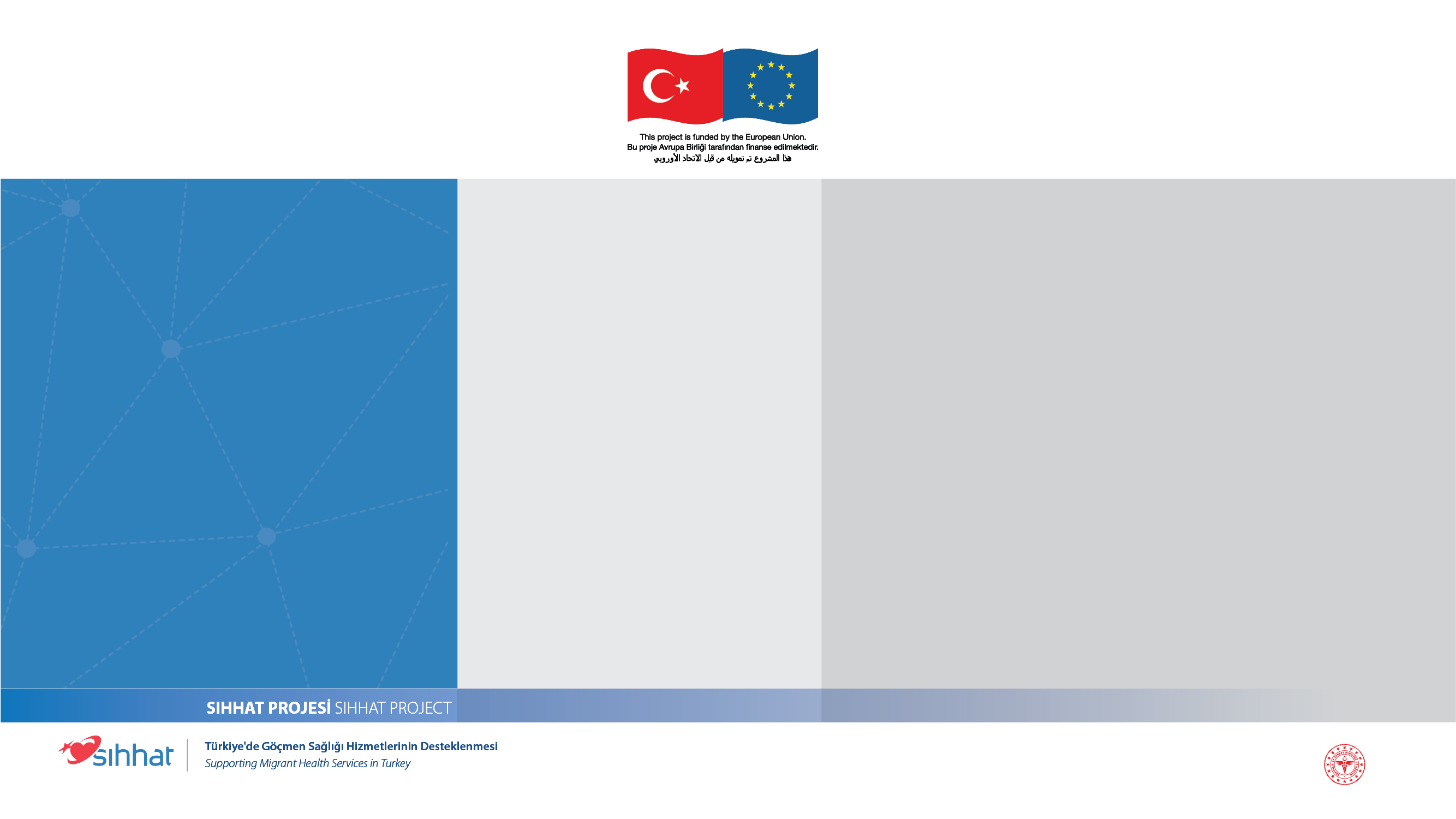 "إن حق جميع الأشخاص في تقرير إنجاب الأطفال من عدمه والوقت الذي سينجبون فيه الأطفال" هو حق إنجابي!
لا تقتصر الآثار السلبية للحمول غير المرغوب بها على صحة المرأة على الوفاة أو المرض / الإعاقة فحسب، بل تشمل أيضاً المشاكل المتعلقة بوضع المرأة وحياتها الاجتماعية مثل التغيب وفقدان الوظيفة والانقطاع عن التعليم وتحمل مسؤوليات جديدة وانفصالها عن زوجها أو صديقها والتأثير على مستقبلها.
الآثار السلبية للحمول غير المرغوب بها
مشروع SIHHAT
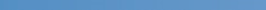 دعم الخدمات الصحية للمهاجرين في تركيا
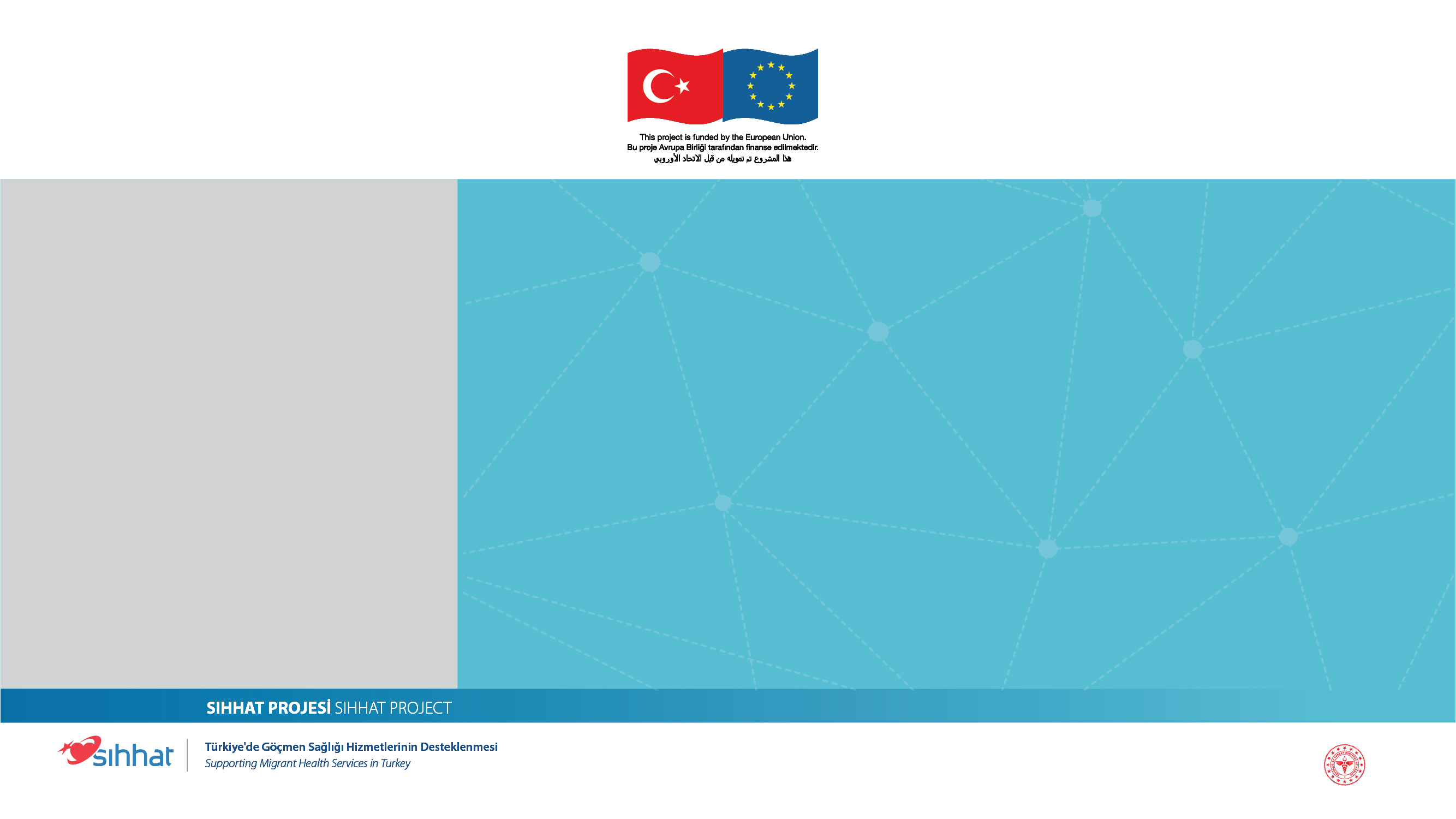 الآثار السلبية للحمول غير المرغوب بها
شوهدت آثار سلبية للحمول غير المرغوب بها على الرجال والأسرة أيضاً مثل تحمل مسؤولية لم يكونوا مستعدين لها والانقطاع عن التعليم لفترة وتعريض صحة الأطفال الآخرين للخطر والصعوبات الاقتصادية والصراع داخل الأسرة.
مشروع SIHHAT
دعم الخدمات الصحية للمهاجرين في تركيا
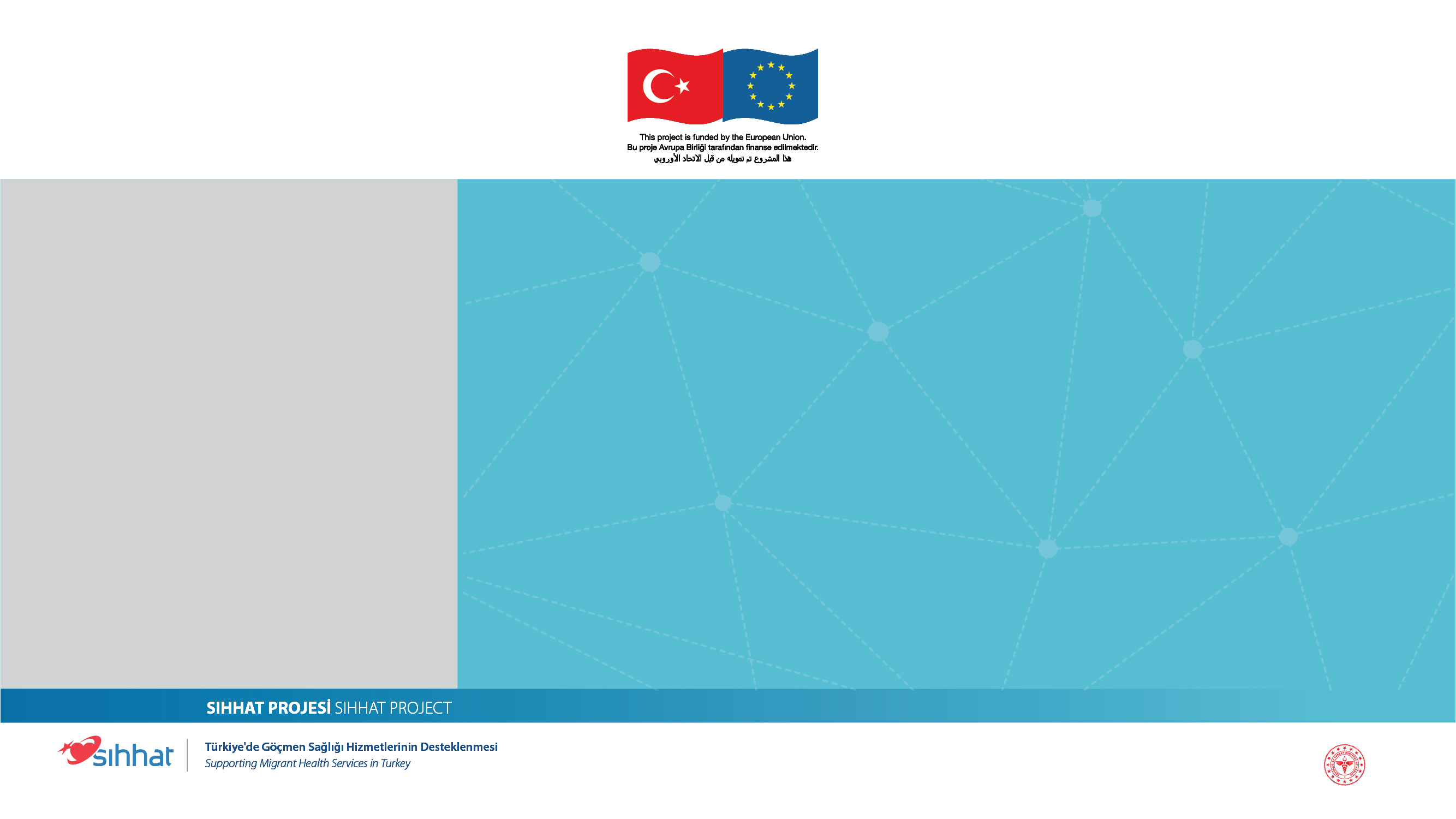 هل يمكن الحيلولة دون الإجهاض المتعمد؟
يمكن الحيلولة دونه من خلال الحيلولة دون الحمول غير المرغوب بها!
مشروع SIHHAT
دعم الخدمات الصحية للمهاجرين في تركيا
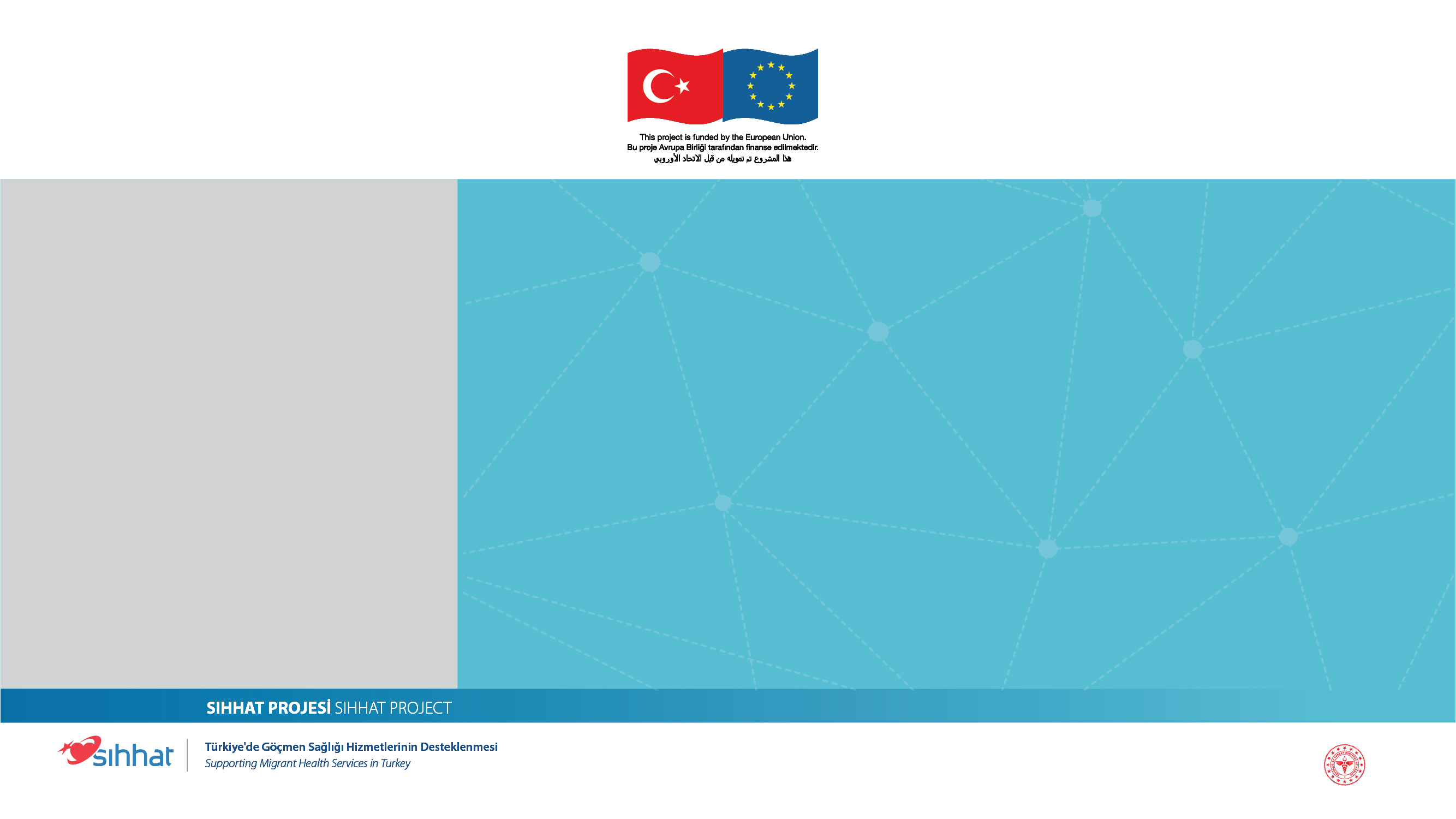 من خلال قيام كل شخص بحاجة إلى ذلك بـ:
مراجعة المؤسسات الصحية التي تقدم خدمات وسائل الصحة الإنجابية المؤهلة.
استخدام وسيلة الصحة الإنجابية المناسبة له
تلقي الخدمة من الكوادر الصحية المدربة
تلقي رعاية صحية مؤهلة بعد الإجهاض
استخدام وسيلة الصحة الإنجابية بعد الإجهاض
            
فإنه يمكن الحيلولة دون الوفيات والأمراض المرتبطة بالإجهاض المتعمد!
هل يمكن الحيلولة دون الإجهاض المتعمد؟
مشروع SIHHAT
دعم الخدمات الصحية للمهاجرين في تركيا
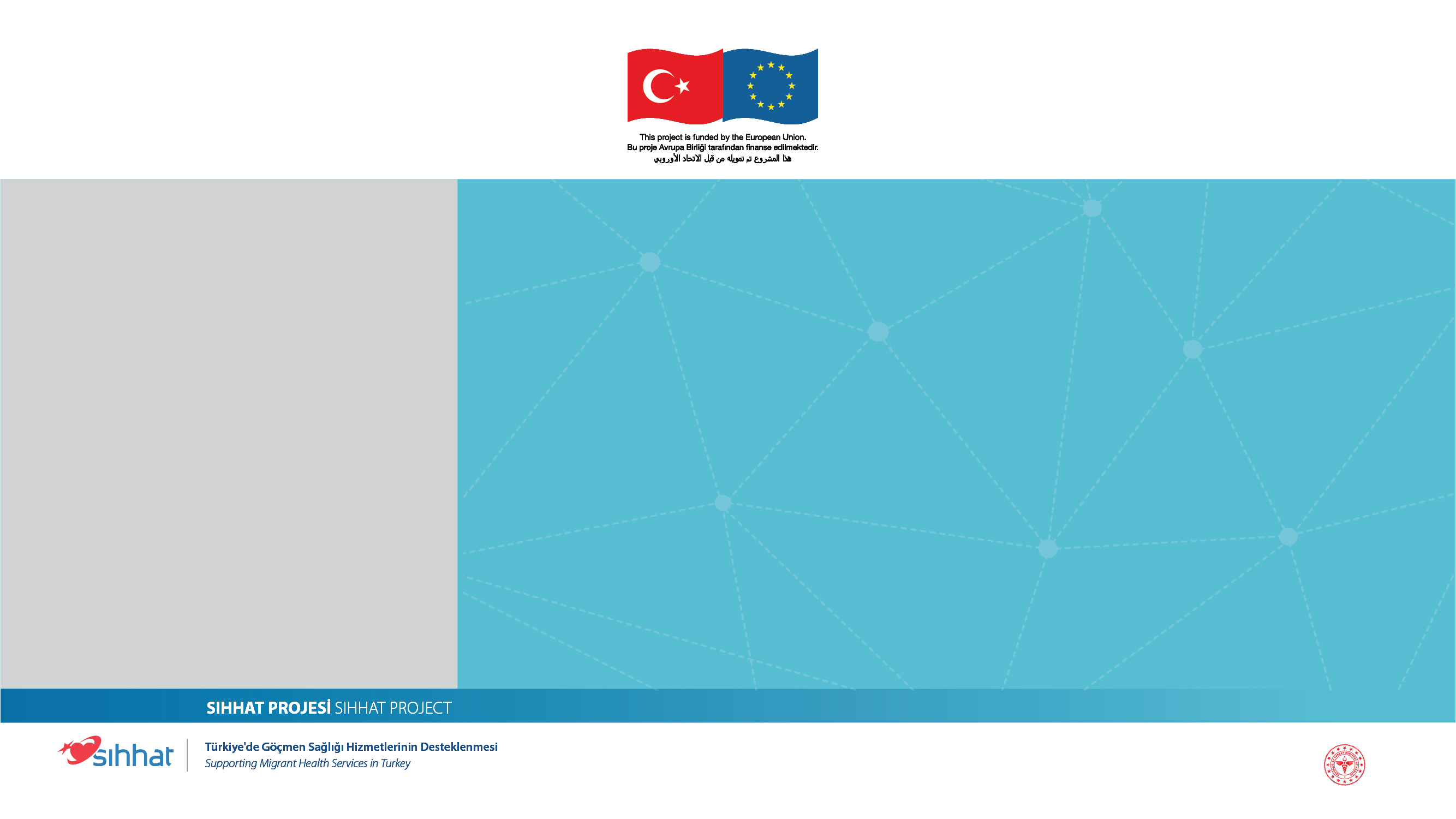 الوسائل المطبقة على النساء
أقراص منع الحمل: هي وسيلة ذات نسبة حماية مرتفعة للغاية عند استخدامها بشكل صحيح. تمنع الحمل عن طريق منع الإباضة عند النساء. إنها تقي من كيسات الثدي والمبيض الحميدة وتقلل من آلام الدورة الشهرية والنزف المفرط فيها وتنظم الدورة الشهرية عند النساء.
يمكن الحمل مباشرةً عادة بعد التوقف عن استخدامها.
ما هي
وسائل الصحة الإنجابية؟
مشروع SIHHAT
دعم الخدمات الصحية للمهاجرين في تركيا
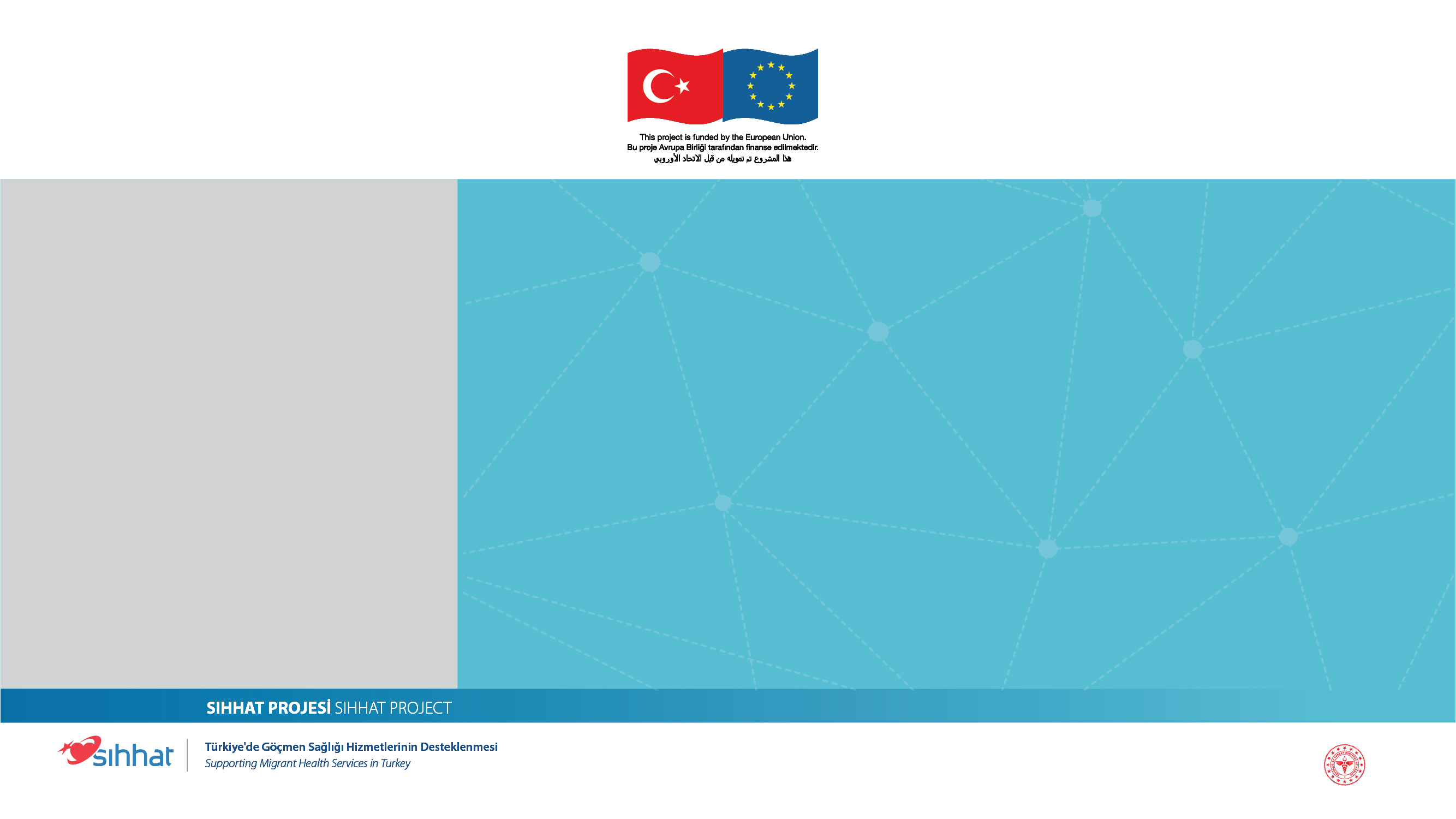 إنها معدة ضمن عبوات لـ 21 أو 28 يوماً.
يجب تناول قرص واحد يومياً بانتظام دون نسيان.
إن أفضل وقت لبدء تناول حبوب منع الحمل هو اليوم الأول من الدورة الشهرية. ومع ذلك فإنه يمكن أن يتم البدأ بتناولها في غضون الأيام الخمسة الأولى من الدورة الشهرية دون الحاجة إلى وسيلة إضافية في حال كانت الدورة الشهرية عند المرأة منتظمة. يمكن البدء بتناولها في الفترة بين الأيام 6-28 من الدورة الشهرية في حال كانت المرأة متأكدة تماماً من أنها ليست حاملاً ولكن يجب استخدام وسيلة إضافية (واقي ذكري) في الأيام السبعة الأولى. إن كان يتم استخدام العبوة ذات الـ 21 قرصاً فإنه يجب البدء بتناول عبوة جديدة في اليوم الثامن بعد التوقف لمدة 7 أيام بغض النظر عن حدوث نزف الدورة الشهرية من عدمه. يجب البدء بتناول العبوة الثانية دون فترة توقف أبداً في حال كان هناك 28 قرصاً ضمن العبوة.
ما هي
وسائل الصحة الإنجابية؟
مشروع SIHHAT
دعم الخدمات الصحية للمهاجرين في تركيا
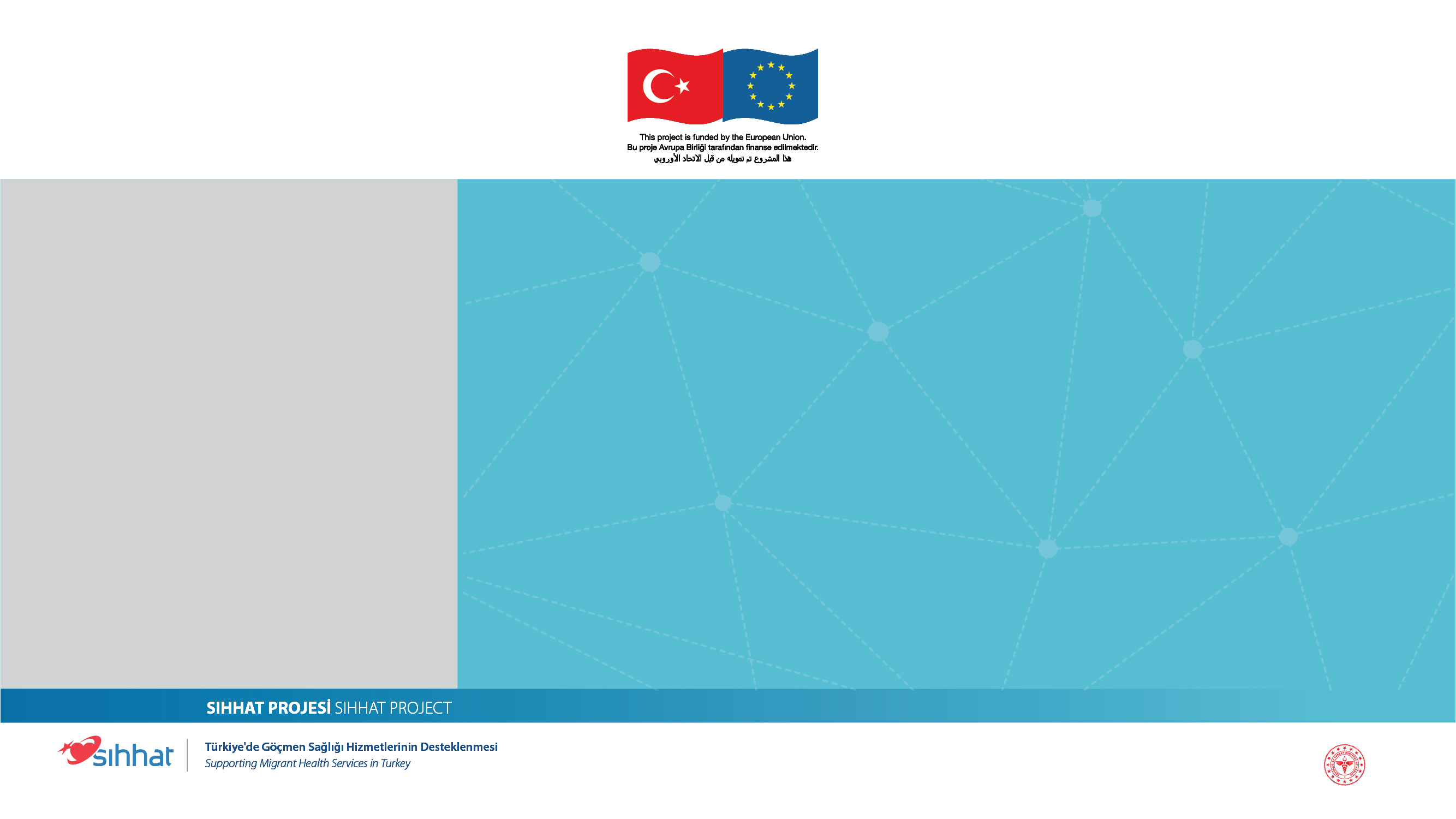 اللولب الرحمي (IUD): هو جهاز بطول 2-3 سم مصنوع من مواد غير ضارة بالجسم ويوضع داخل الرحم. نسبة حمايته عالية جداً. يتم إدخاله ضمن الرحم بواسطة موظفين صحيين معتمدين تلقوا تدريباً خاصاً في هذا الصدد. يحمي لمدة 10 سنوات. يمنع تلقيح البويضة الأنثوية بالخلية الجنسية الذكرية وانغراسها في الرحم. يمكن في أي يوم من أيام الدورة الشهرية التي يكون من المؤكد فيها عدم وجود حمل. الوقت المثالي هو بعد الدورة الشهرية مباشرة.
تعود الخصوبة على الفور بعد إزالته.
ما هي
وسائل الصحة الإنجابية؟
مشروع SIHHAT
دعم الخدمات الصحية للمهاجرين في تركيا
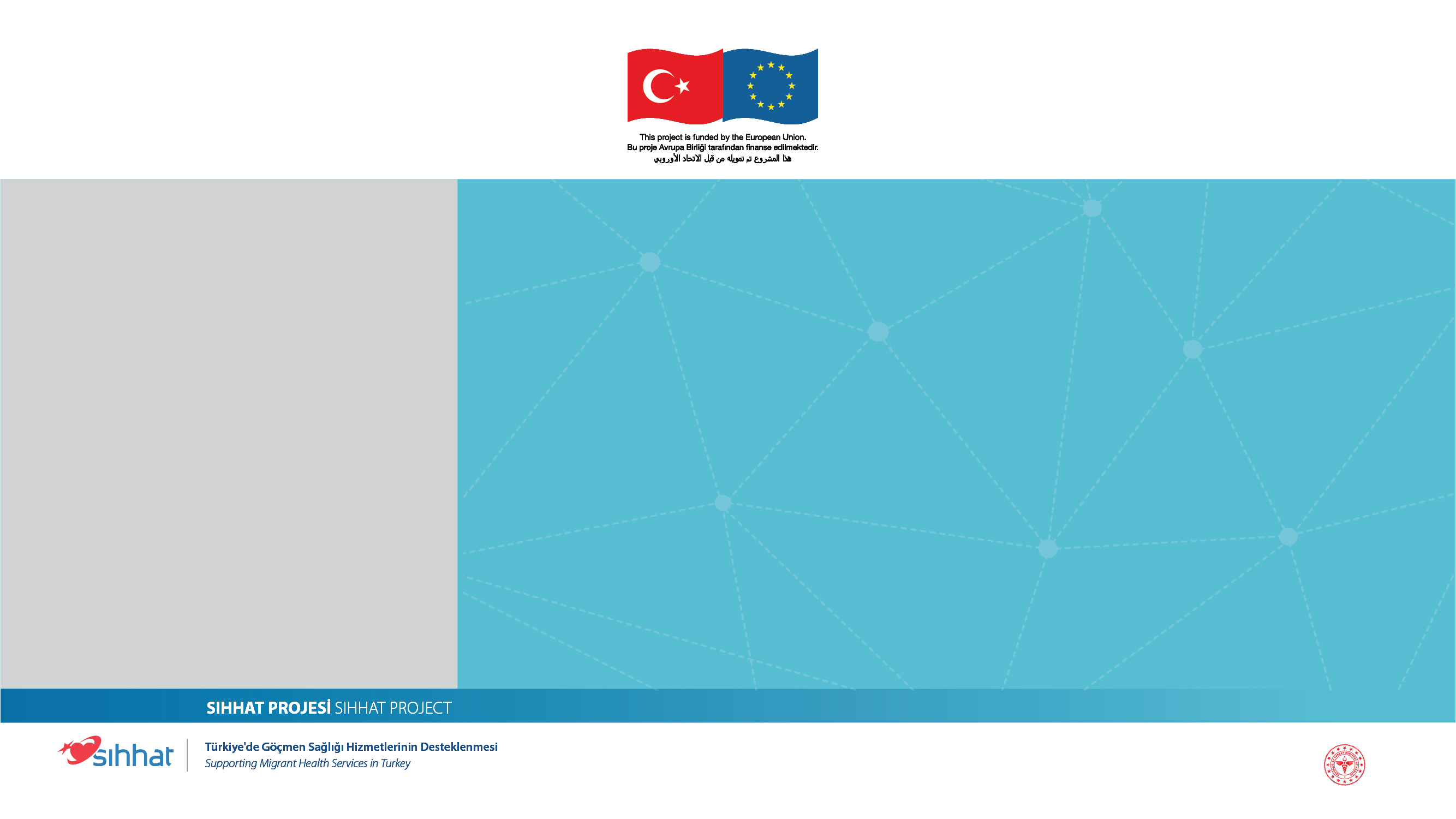 حقن منع الحمل: تؤثر كأقراص منع الحمل. لها نسبة حماية عالية. لها شكلان للتطبيق في تركيا، شهرياً وكل ثلاثة أشهر. يجب تطبيقها من قبل عامل صحي. إن التأثير الأكثر شيوعاً لهذه الحقن هو إمكانية حدوث نزف على شكل بقع أو انقطاع في الدورة الشهرية ولكن هذا الأمور ليست أعراضاً جانبية. إنها تأثير الدواء ولا يعني ذلك بأنه لا يحمي أو يلحق ضرراً بأي شكل من الأشكال. لذلك لا تتوقفوا عن استخدامه.
عند التوقف عن استخدام الوسيلة فإن الخصوبة تعود على الفور في الحقن الشهرية وقد تتأخر في الحقن التي تطبق كل 3 أشهر.
ما هي
وسائل الصحة الإنجابية؟
مشروع SIHHAT
دعم الخدمات الصحية للمهاجرين في تركيا
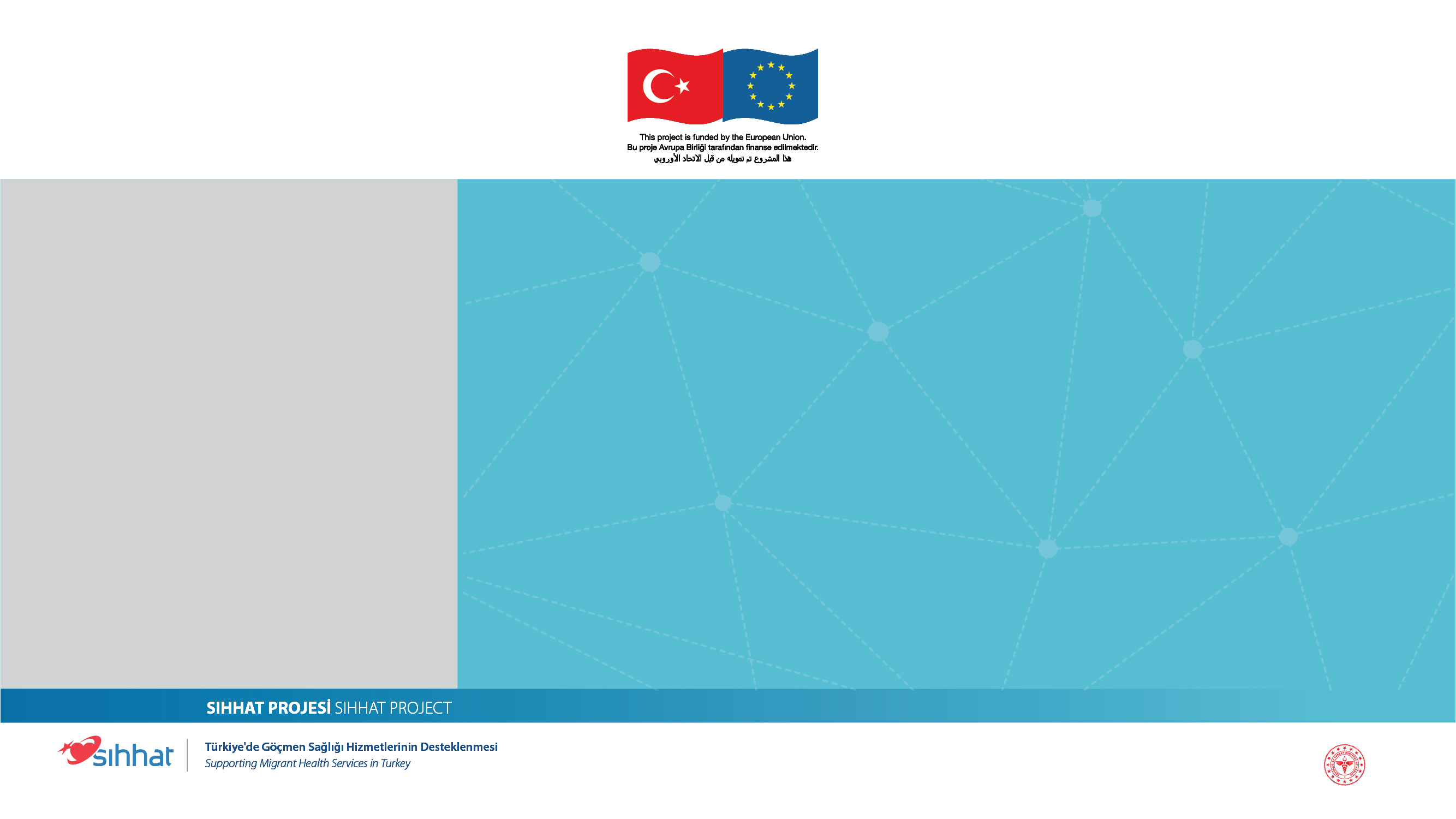 الغرسة (قضبان مرنة تغرس ضمن الذراع): وهي قضبان مرنة تحتوي على الهرمونات بطول 3-4 سم أو أكثر. يتم غرسها تحت الجلد على السطح الأمامي للجزء العلوي من الذراع بواسطة طاقم صحي مدرب ومعتمد. تثبط الإباضة. تحمي لمدة ثلاث سنوات.
تعود الخصوبة فوراً بعد التوقف عن استخدام الوسيلة
ما هي
وسائل الصحة الإنجابية؟
مشروع SIHHAT
دعم الخدمات الصحية للمهاجرين في تركيا
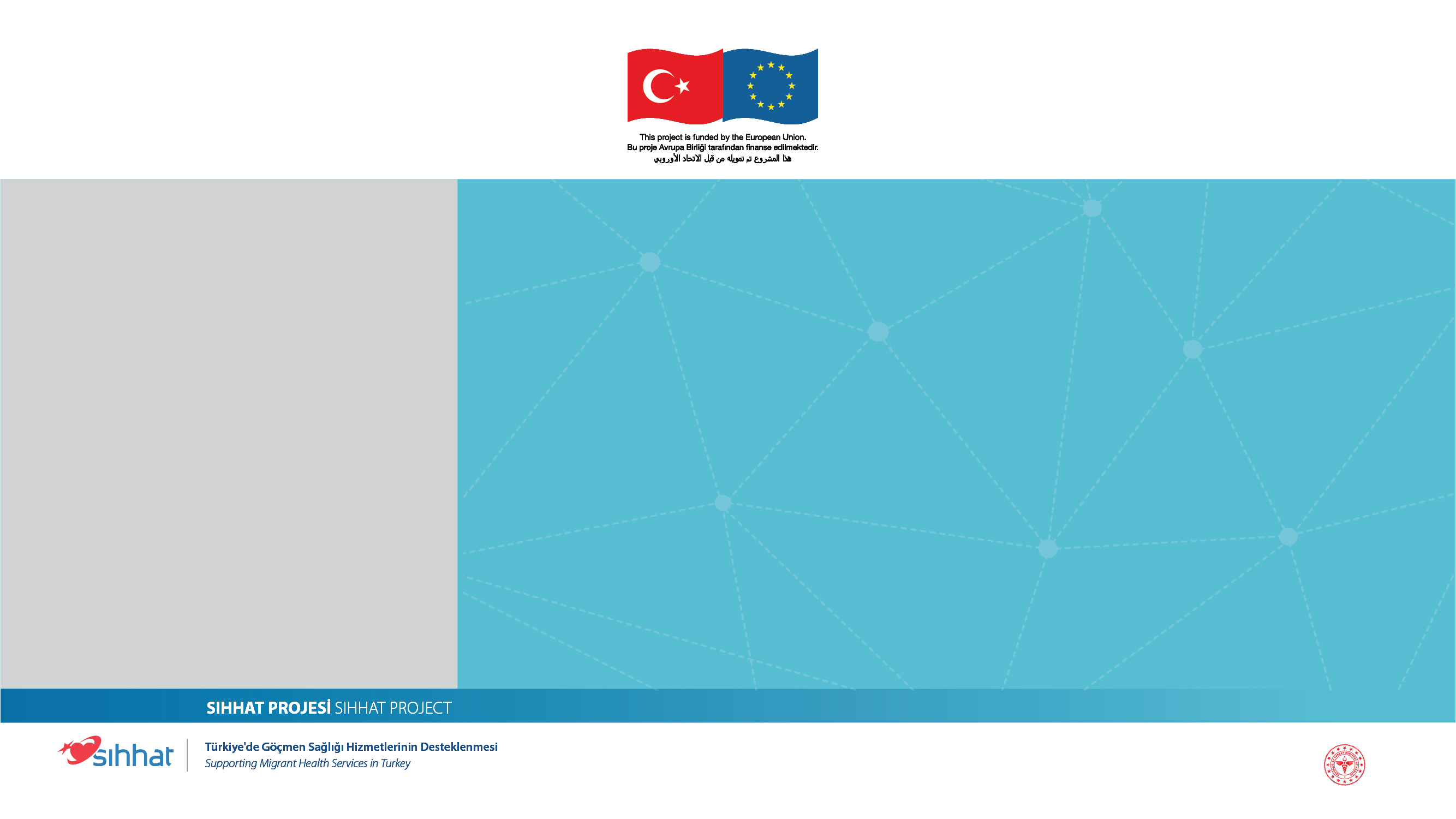 الواقي الأنثوي: وسيلة شائعة الاستخدام جداً في الدول الغربية. وهو عبارة عن غمد مرن مصنوع من مادة تسمى البولي إيثيلين الرقيق ويتم وضعه ضمن المهبل قبل الجماع وهو يقي في الوقت نفسه من الأمراض المنتقلة جنسياً حيث يغطي عبر جزئه الذي يغطي الأعضاء التناسلية الخارجية. يمنع قذف السائل المنوي والخلايا الجنسية الذكرية ضمن المهبل أثناء الجماع. وبهذه الطريقة فإنه يقي من الحمل والأمراض المنتقلة جنسياً وفيروس نقص المناعة البشرية / الإيدز.
ما هي
وسائل الصحة الإنجابية؟
مشروع SIHHAT
دعم الخدمات الصحية للمهاجرين في تركيا
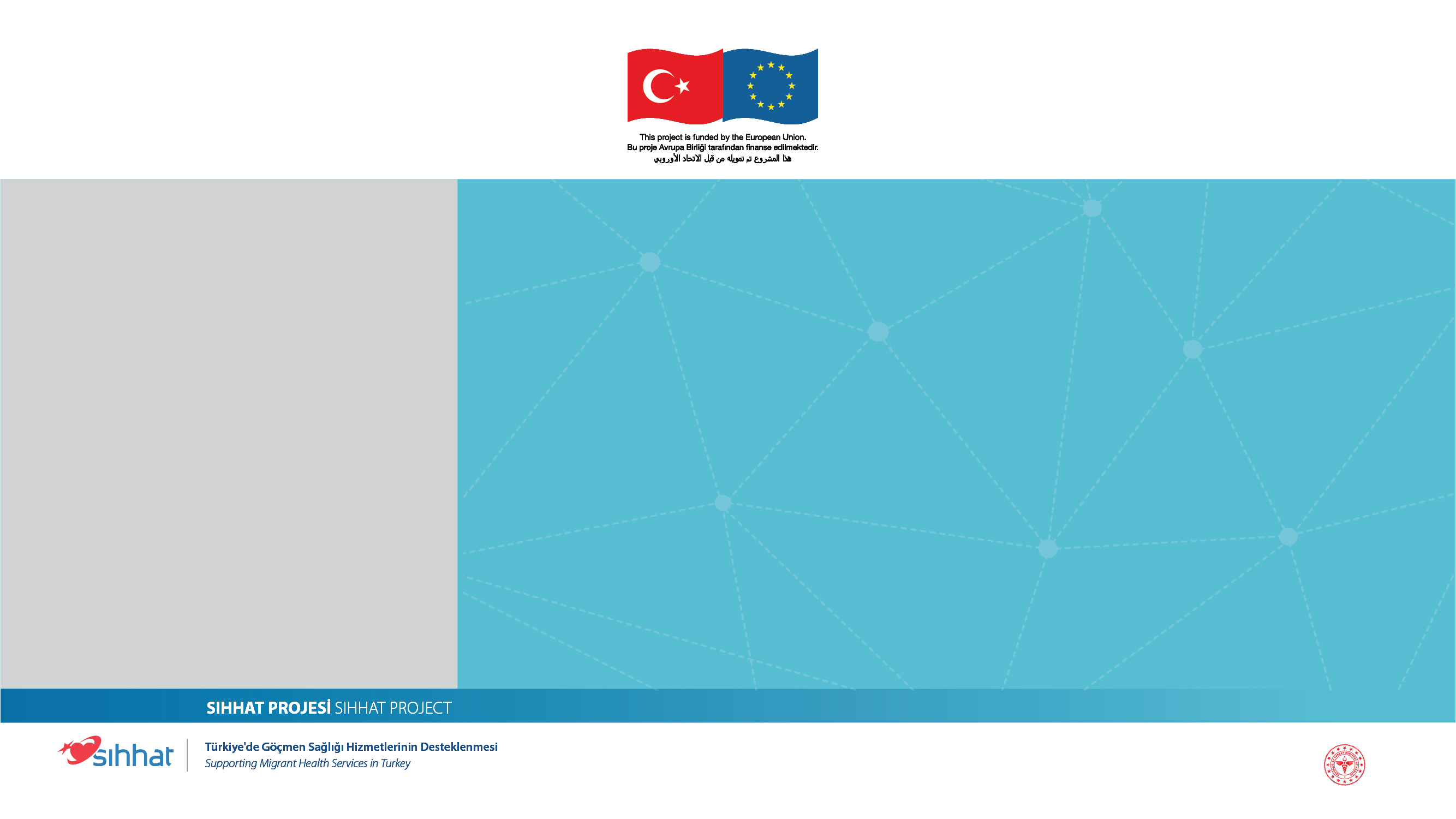 الحلقة المهبلية: عبارة عن جهاز دائري مرن يحتوي على الهرمونات. يمكن للمرأة وضعها بسهولة ضمن مهبلها. يثبط الإباضة. يبقى في المهبل لمدة ثلاثة أسابيع. تتم إزالة الحلقة القديمة ووضع أخرى جديدة في اليوم التاسع والعشرين من اليوم الأول لوضع الحلقة القديمة وإلا فإنه نسبة حمايتها تنخفض كثيراً.
تعود الخصوبة ثانية عند إزالتها.
ما هي
وسائل الصحة الإنجابية؟
مشروع SIHHAT
دعم الخدمات الصحية للمهاجرين في تركيا
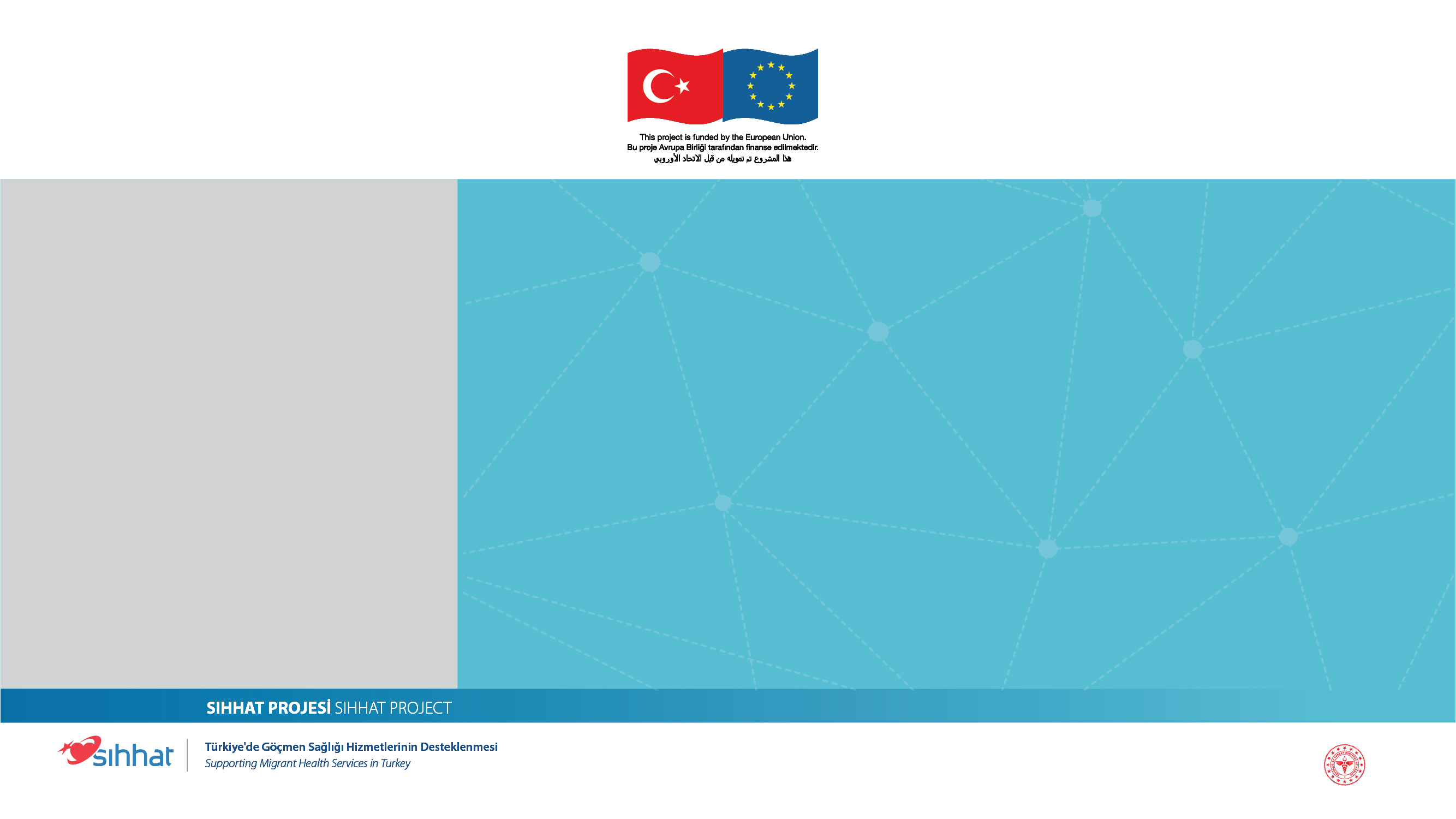 ربط البوقين: وهي عملية ربط القنوات التي تمر من خلالها البويضة لدى النساء. تجرى بعملية جراحية صغيرة داخل البطن. لا يمكن أن تجتمع النطفة مع البويضة من خلال هذه الطريقة. تُعرف بأنها طريقة دائمة، لذا فإن القرار المشترك للأزواج مهم.
لا تؤثر هذه الطريقة على الدورة الشهرية أو الحياة الجنسية للمرأة بأي شكل من الأشكال.
ما هي
وسائل الصحة الإنجابية؟
مشروع SIHHAT
دعم الخدمات الصحية للمهاجرين في تركيا
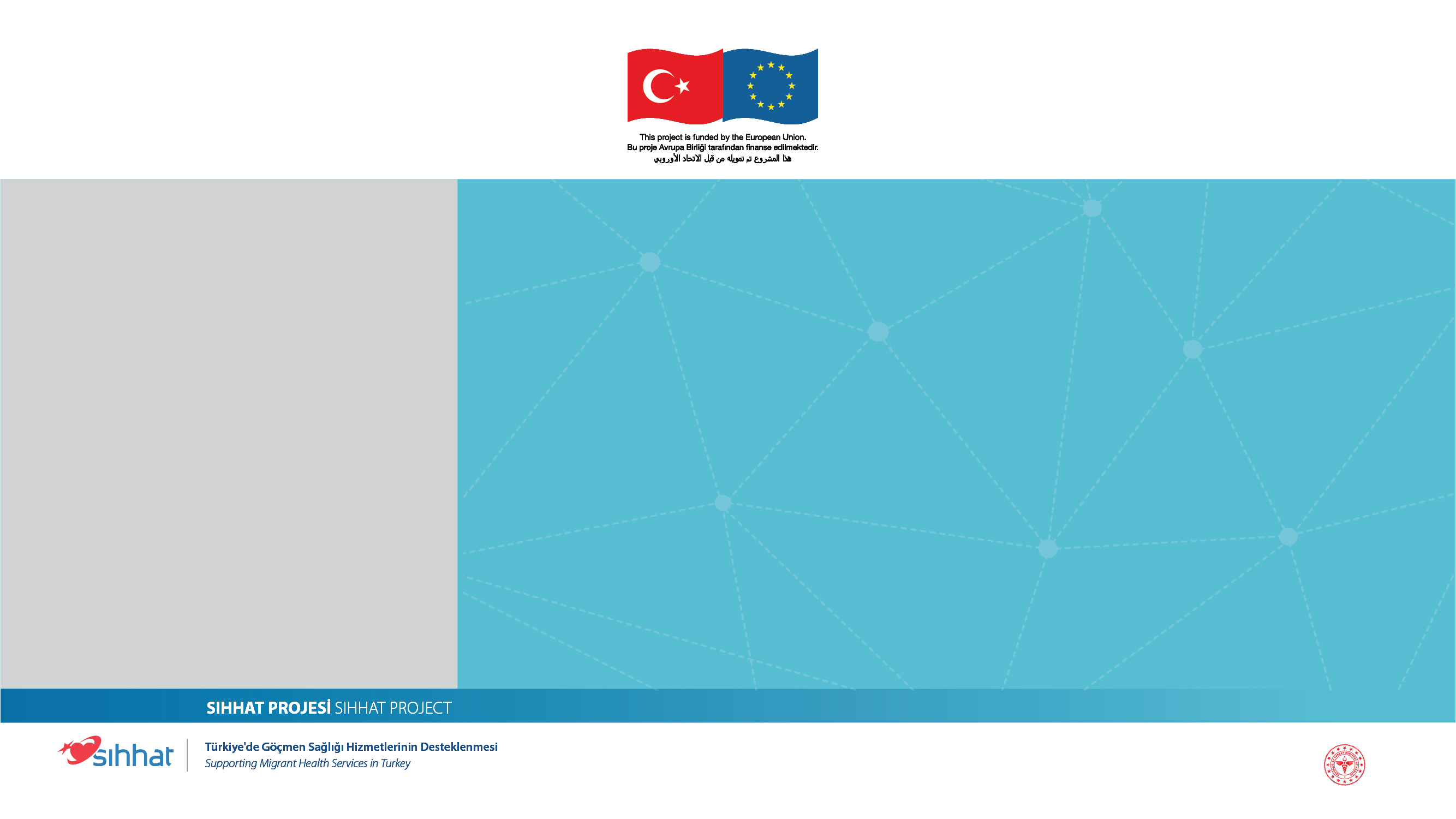 الوسائل المطبقة على الرجال
الواقي الذكري: وهو وسيلة يستخدمها الرجال أثناء الجماع. يصنع الواقي الذكري من نوع من المطاط (اللاتكس) ويوضع على الأعضاء التناسلية الذكرية أثناء الانتصاب خلال الجماع. لا يتم وضع الحجرة الموجودة في نهاية الواقي الذكري بالكامل على العضو كي يكون التطبيق صحيحاً. يتراكم السائل المنوي والنطاف من خلال هذه الطريقة في هذه الحجرة وتتم إزالته بعد الجماع مباشرة بطريقة يمنع فيها انسكاب السائل المنوي.
ما هي
وسائل الصحة الإنجابية؟
مشروع SIHHAT
دعم الخدمات الصحية للمهاجرين في تركيا
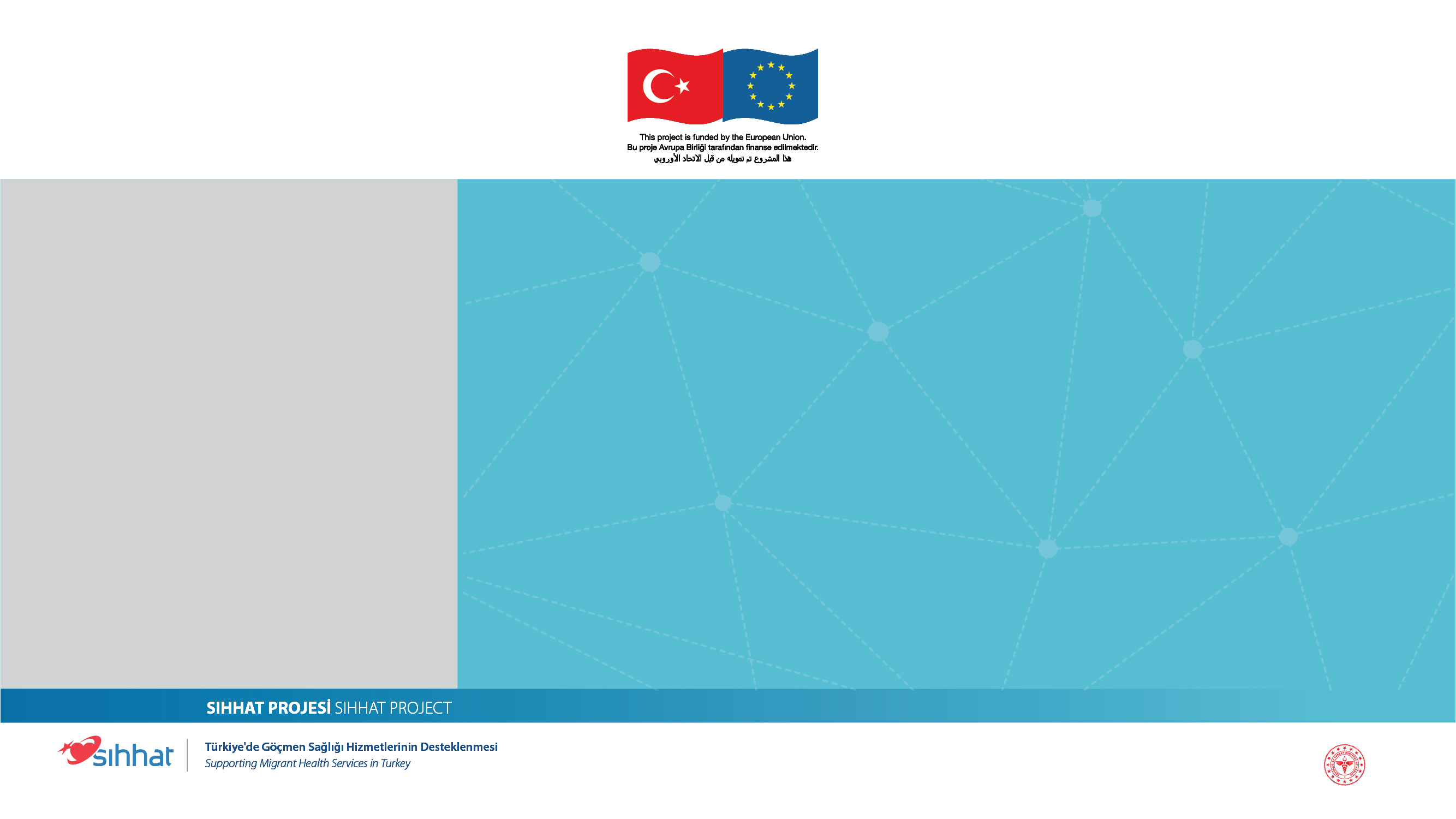 يقي الواقي الذكري الأزواج من الحمل والأمراض المنتقلة جنسياً. ويساهم بهذه الطريقة أيضاً في الوقاية من سرطان عنق الرحم لدى النساء. يجب فحصه بحثاً عن الثقوب بعد الاستخدام. تجب مراجعة أقرب مؤسسة صحية لاتخاذ تدابير الوقاية الإسعافية خلال أول 72 ساعة (3 أيام) في حال حدوث تمزق أو خلع أو ثقب أثناء الجماع.
ما هي
وسائل الصحة الإنجابية؟
مشروع SIHHAT
دعم الخدمات الصحية للمهاجرين في تركيا
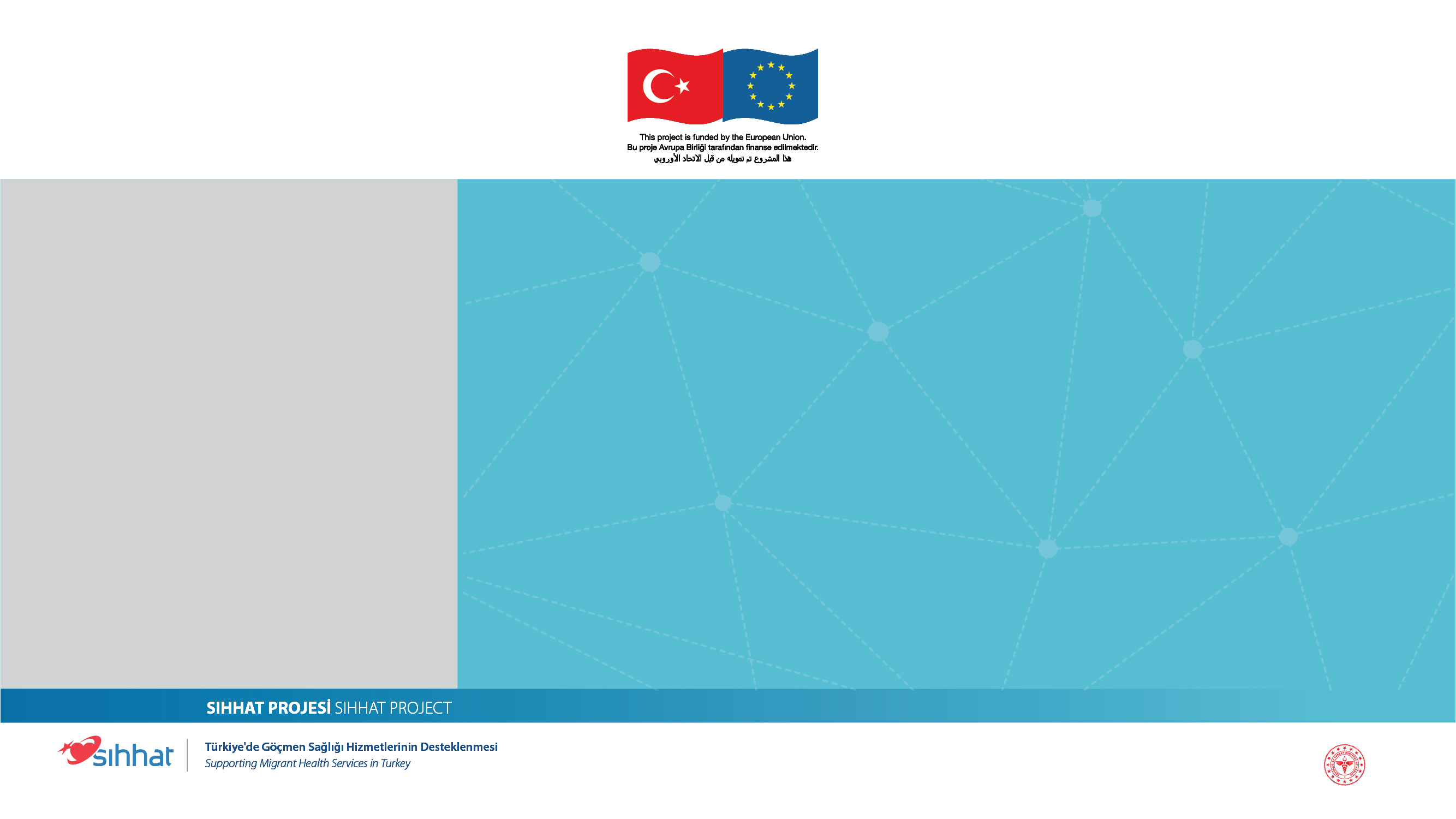 قطع القناة الدافقة (ربط قنوات النطاف الذكرية):
هو طريقة ربط القنوات التي تسمح للخلية الجنسية الذكرية بالمرور إلى السائل المنوي.
إنها أسهل من الوسيلة التي لدى المرأة.
تُعرف بأنها طريقة دائمة، لذا فإن القرار المشترك للأزواج مهم. لا تؤثر هذه الطريقة على الحياة الجنسية أو الرغبة أو الانتصاب أو القذف لدى الرجل بأي شكل من الأشكال.
ما هي
وسائل الصحة الإنجابية؟
مشروع SIHHAT
دعم الخدمات الصحية للمهاجرين في تركيا